8 клас
Алгоритми та програми  Python.  Величини. Числові типи даних.
Юрченко Сергій Миколайович 
вчитель  фізики та інформатики
Опорний заклад  Гребінківська ЗОШ І-ІІІ ст. №4
Для написання програми певною мовою програмування необхідно знати алфавіт мови, правила запису команд та правила їх використання в програмі.
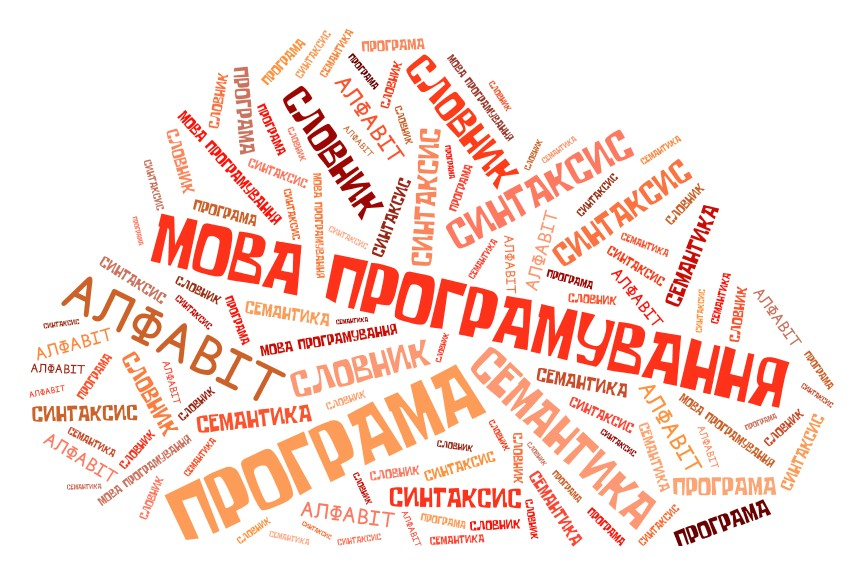 Словник
Синтаксис
Семантика
Алфавіт
Алфавіт  — набір символів, що може використовуватись у програмному коді.
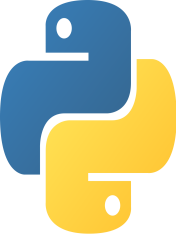 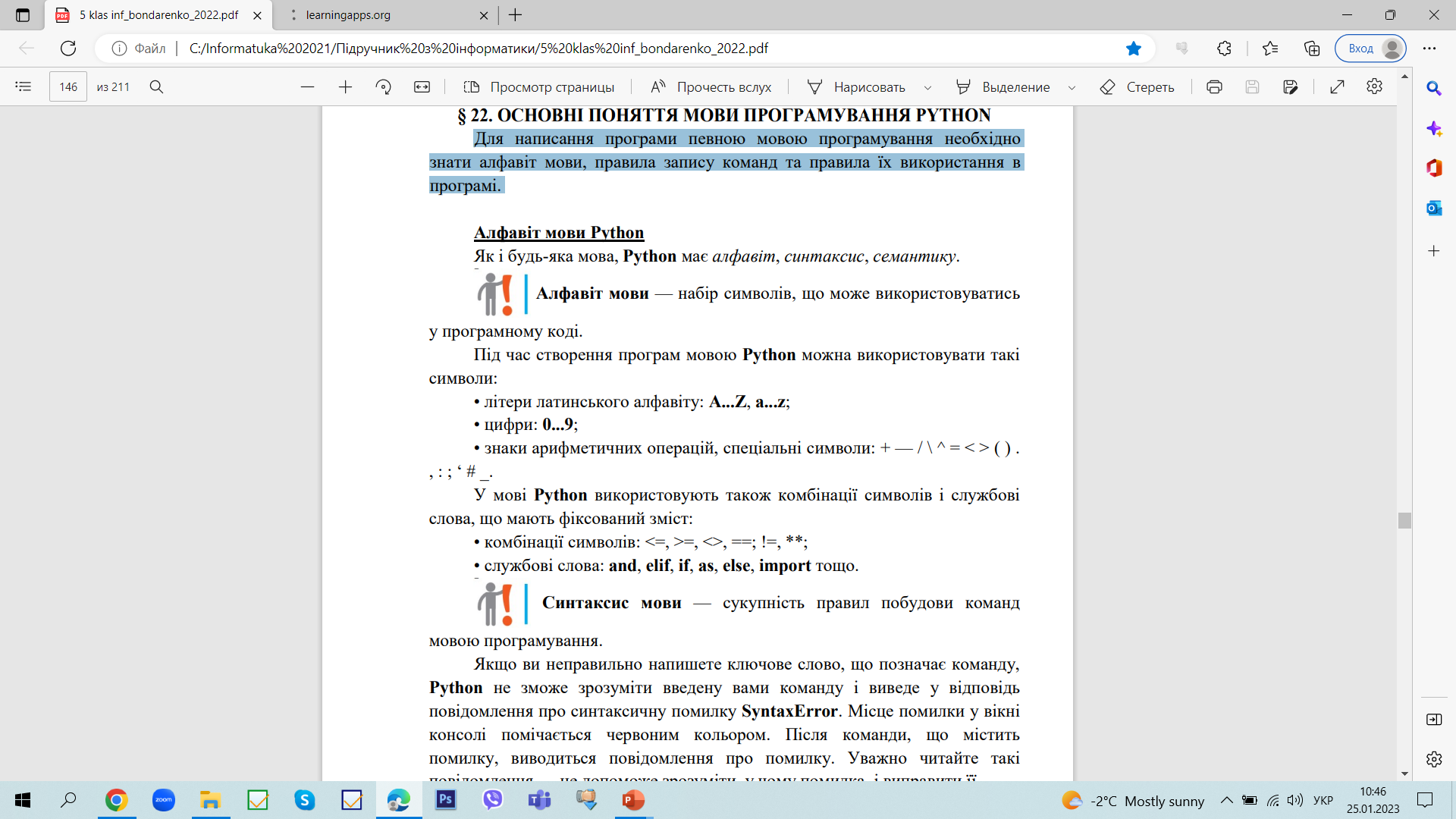 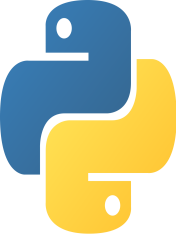 Синтаксис  — сукупність правил побудови команд мовою програмування.
Семантика  —  сукупність правил виконання комп’ютером команд, записаних мовою програмування.
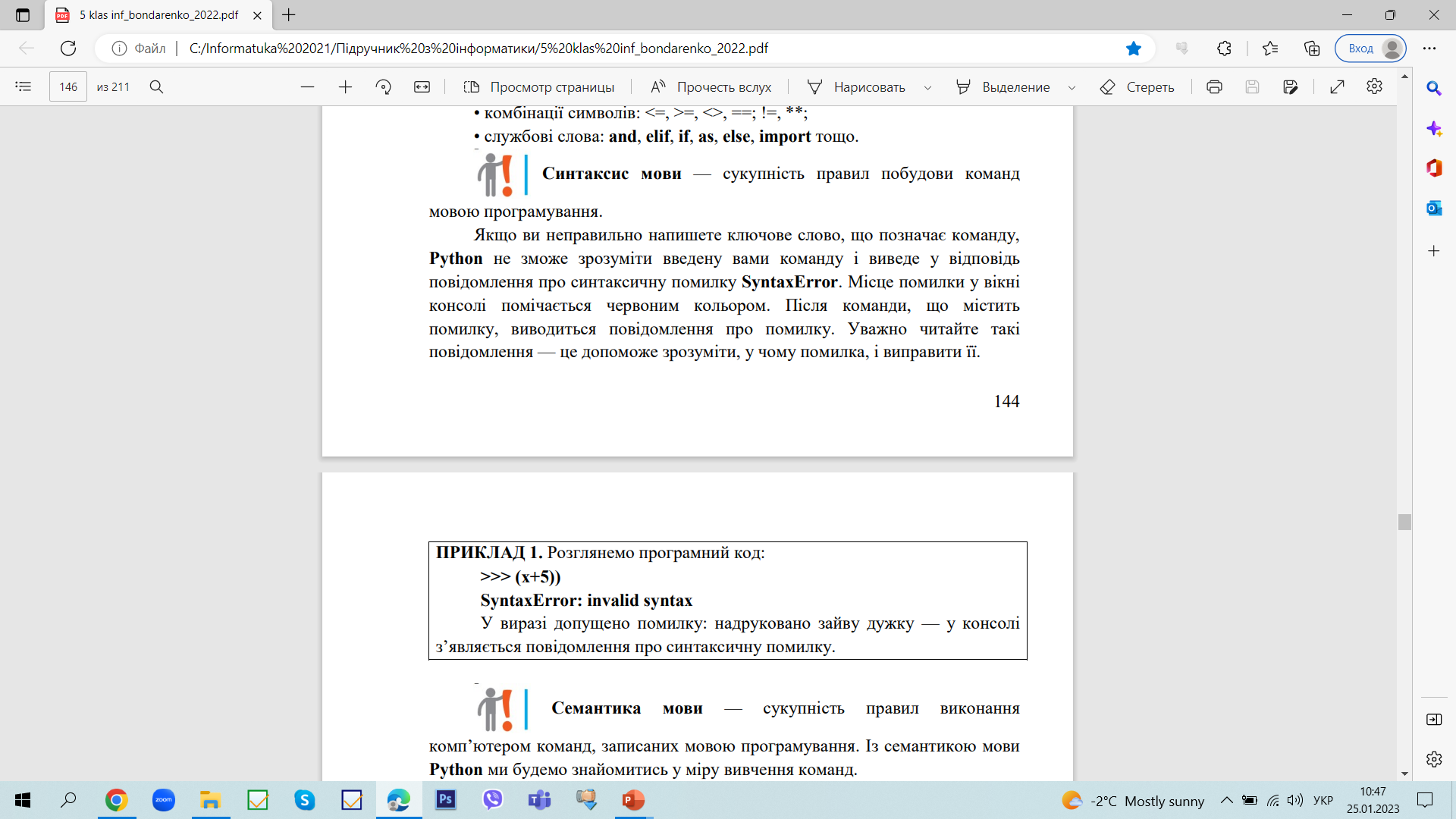 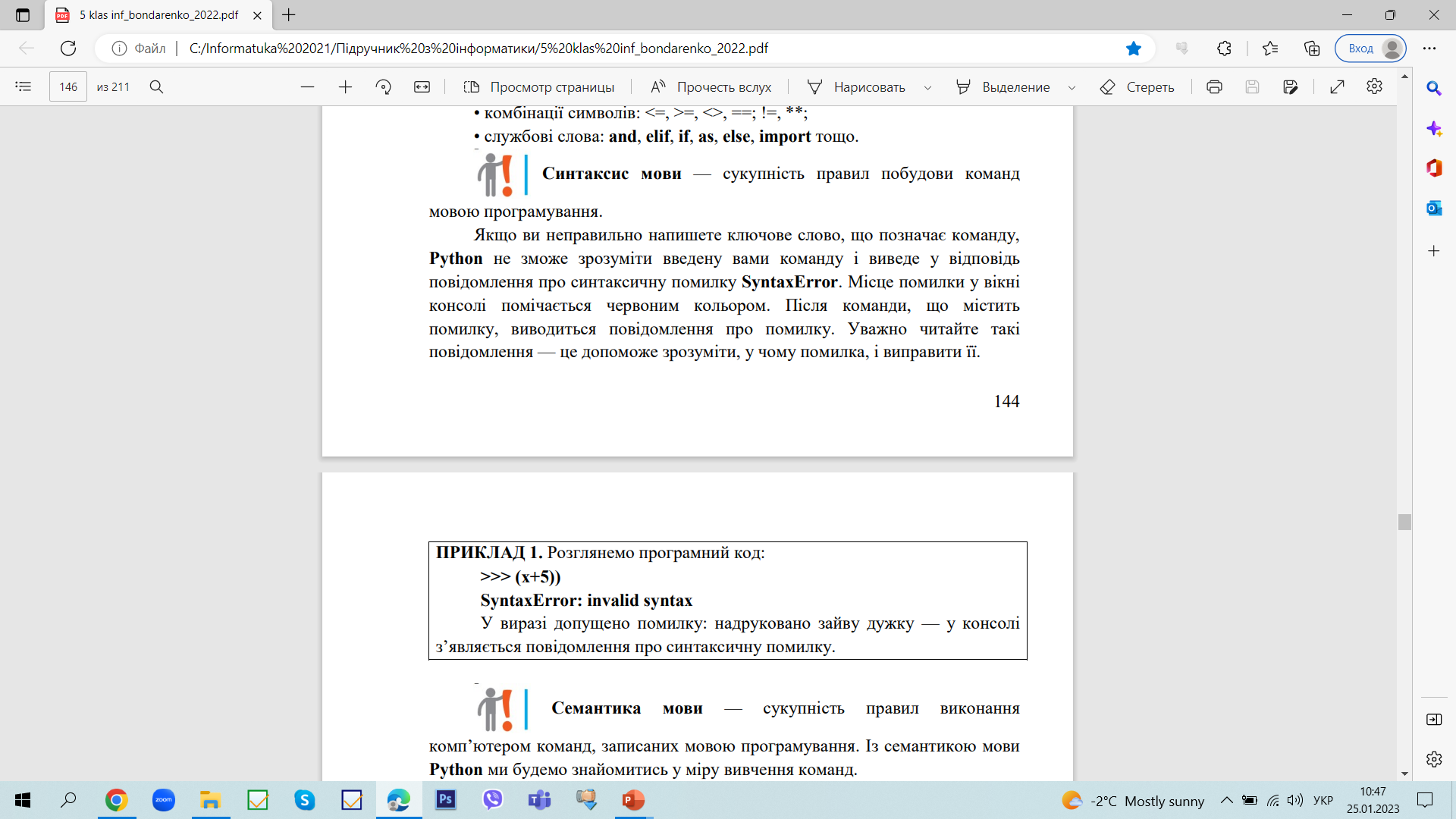 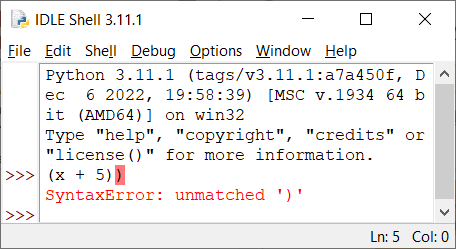 Величини в мові Python
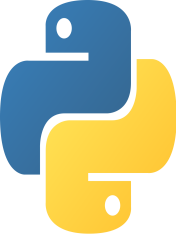 Окремий інформаційний об’єкт (число, символ, рядок тощо) називають величиною.
Вид величини визначає спосіб використання величини в програмі.
Величина може бути константою (тобто постійною) або змінною.
Константи  — це величини, значення яких не можуть змінюватися в ході виконання програми.
Прикладом константи може бути число (3.14, 5) або рядок: «Це рядок!»
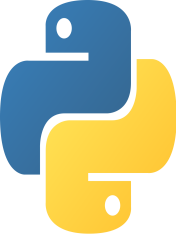 Змінні  —  це величини, значення яких можуть змінюватися в ході виконання програми.
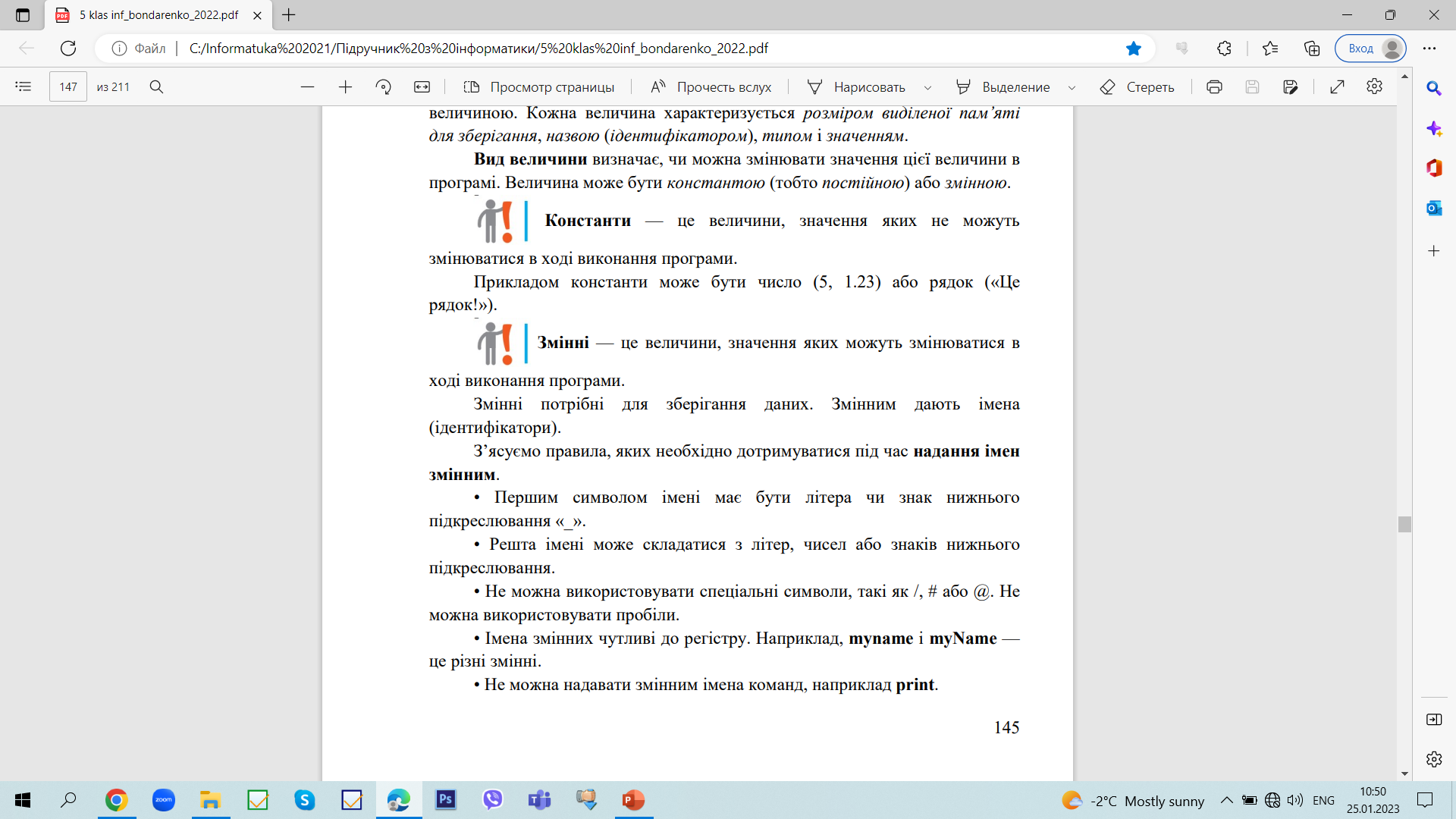 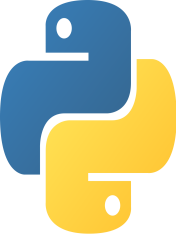 Типи величин у мові Python:
Тип величини визначається обсягом пам’яті, необхідним для її збереження, множиною припустимих значень величини та операціями, які можна над нею виконувати.
Основними типами величин є числа й  рядки.
Цілими числами називають натуральні числа (1, 2, 3…), їм протилежні числа (-1, -2, -3…) і число 0. Цілі числа належать до типу int.
Дійсні числа – це десяткові дроби. Як роздільник між цілою та дробовою частиною дійсного числа використовується крапка. Дійсні числа належать до типу float.
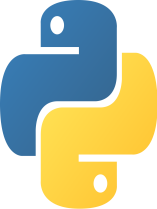 Рядок – це взята в одинарні або подвійні лапки послідовність будь-яких символів: цифр, літер, розділових знаків та ін. Рядки належать до типу str. У змінних рядкового типу зберігаються фрагменти тексту.
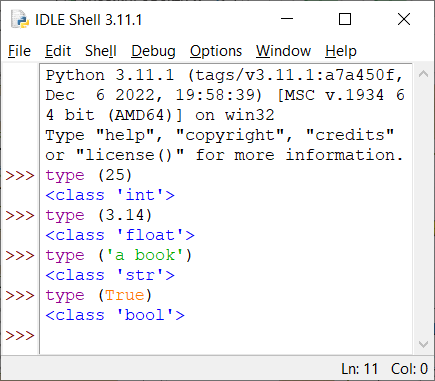 Щоб дізнатися, до якого типу належить змінна або константа, можна скористатися командою type.
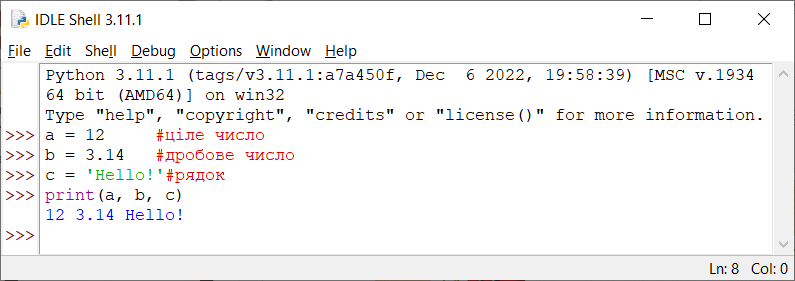 Указівка присвоєння
Значення – характеристика величини, яка може багаторазово змінюватися в процесі опрацювання інформації.
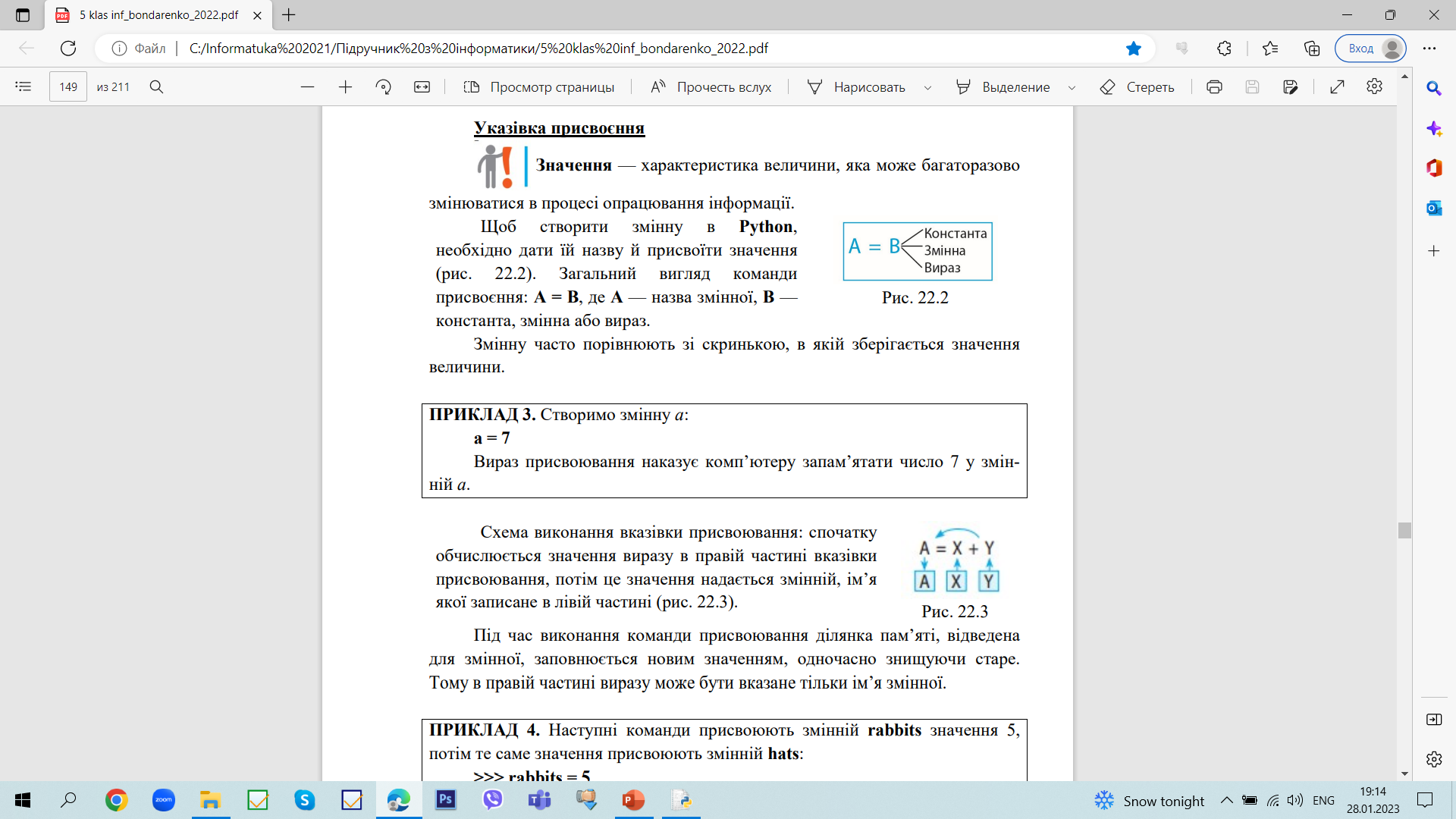 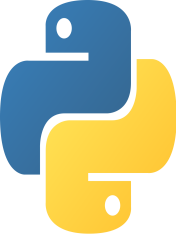 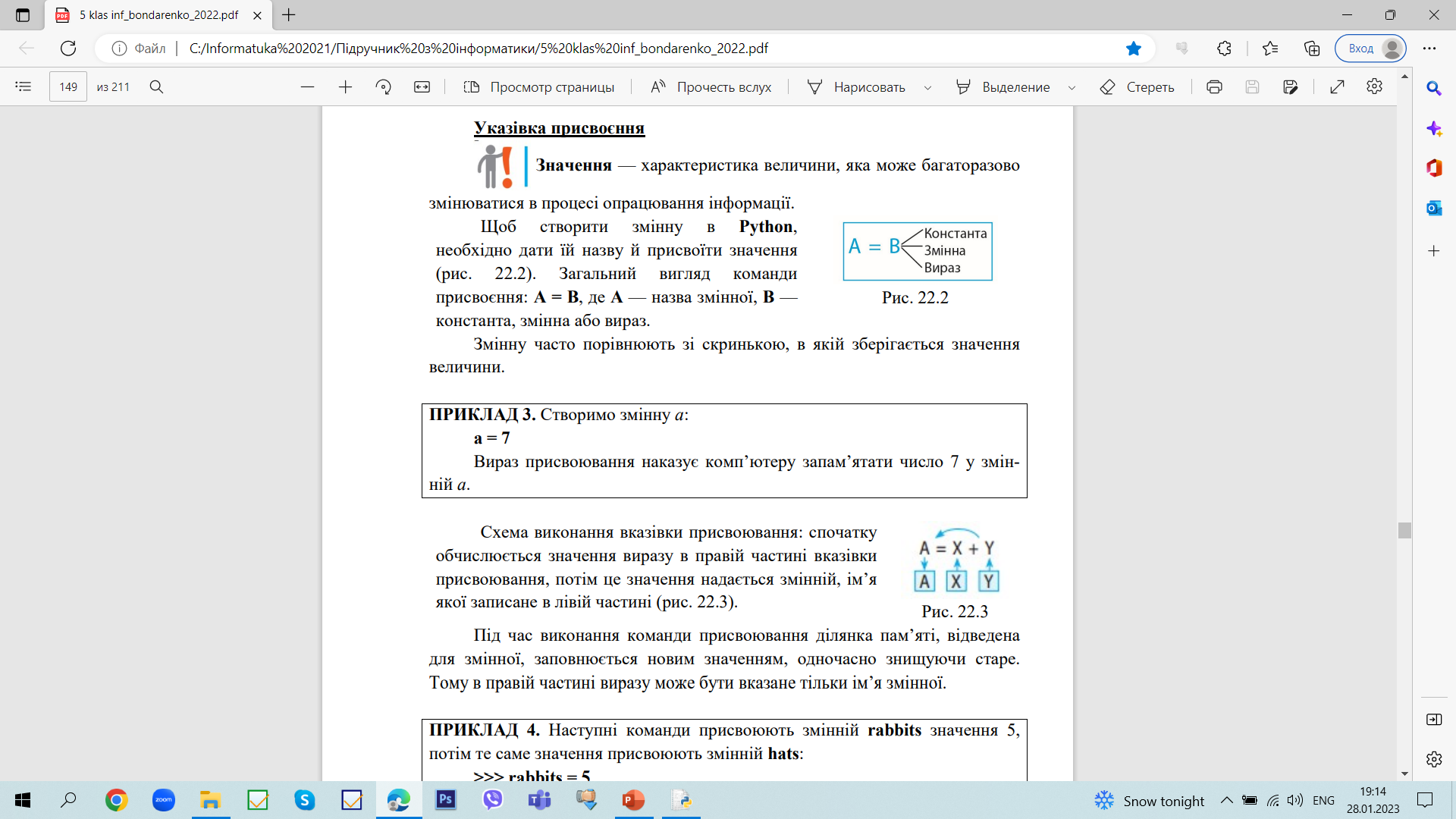 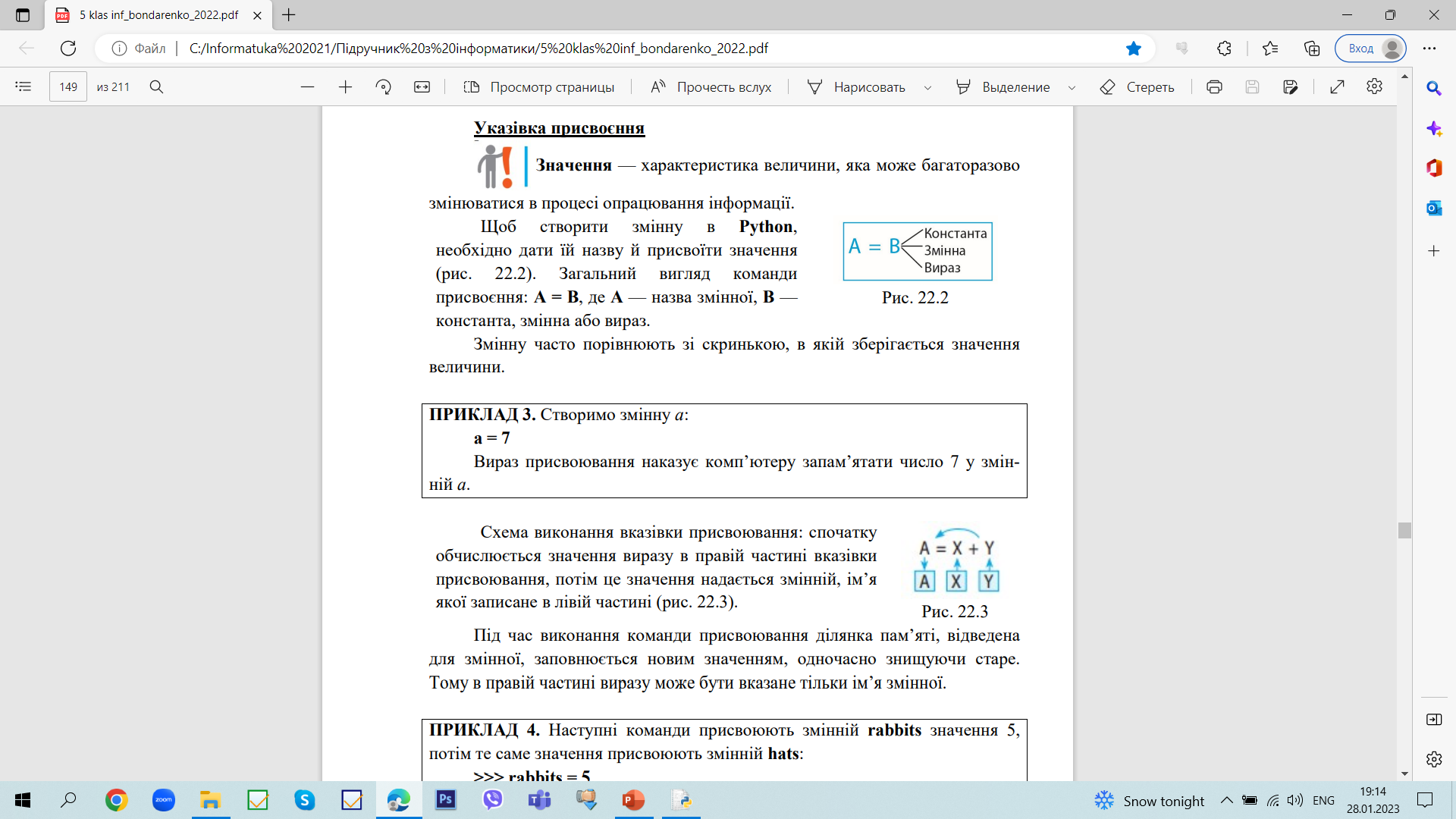 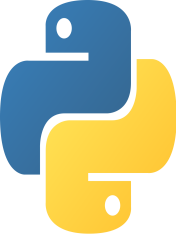 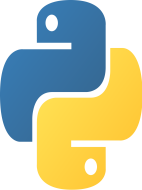 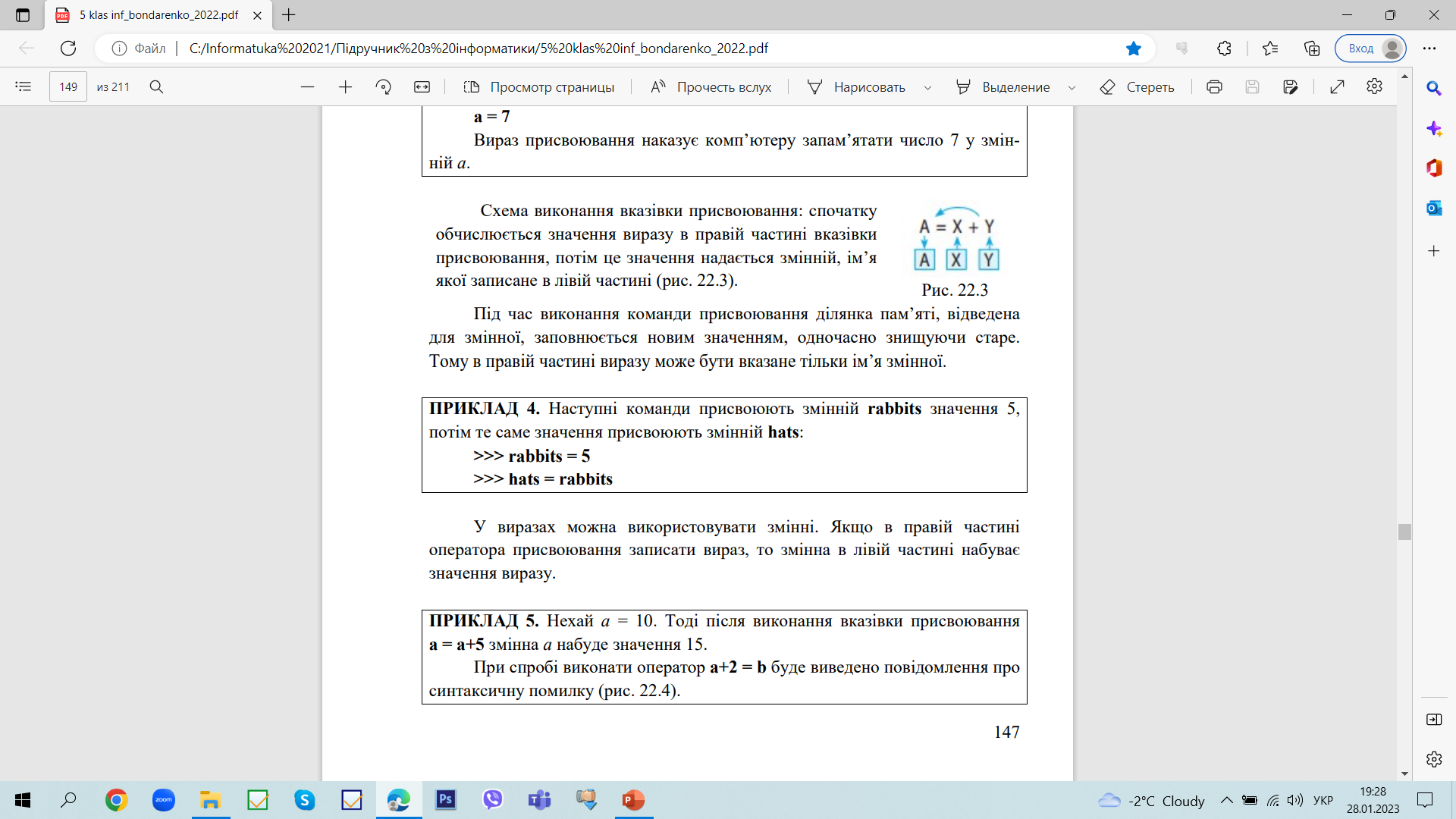 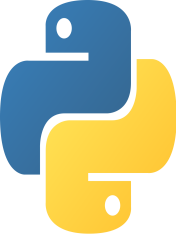 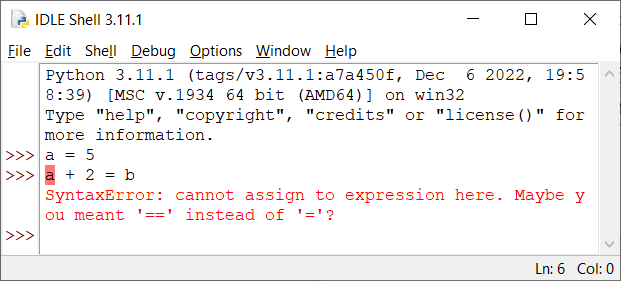 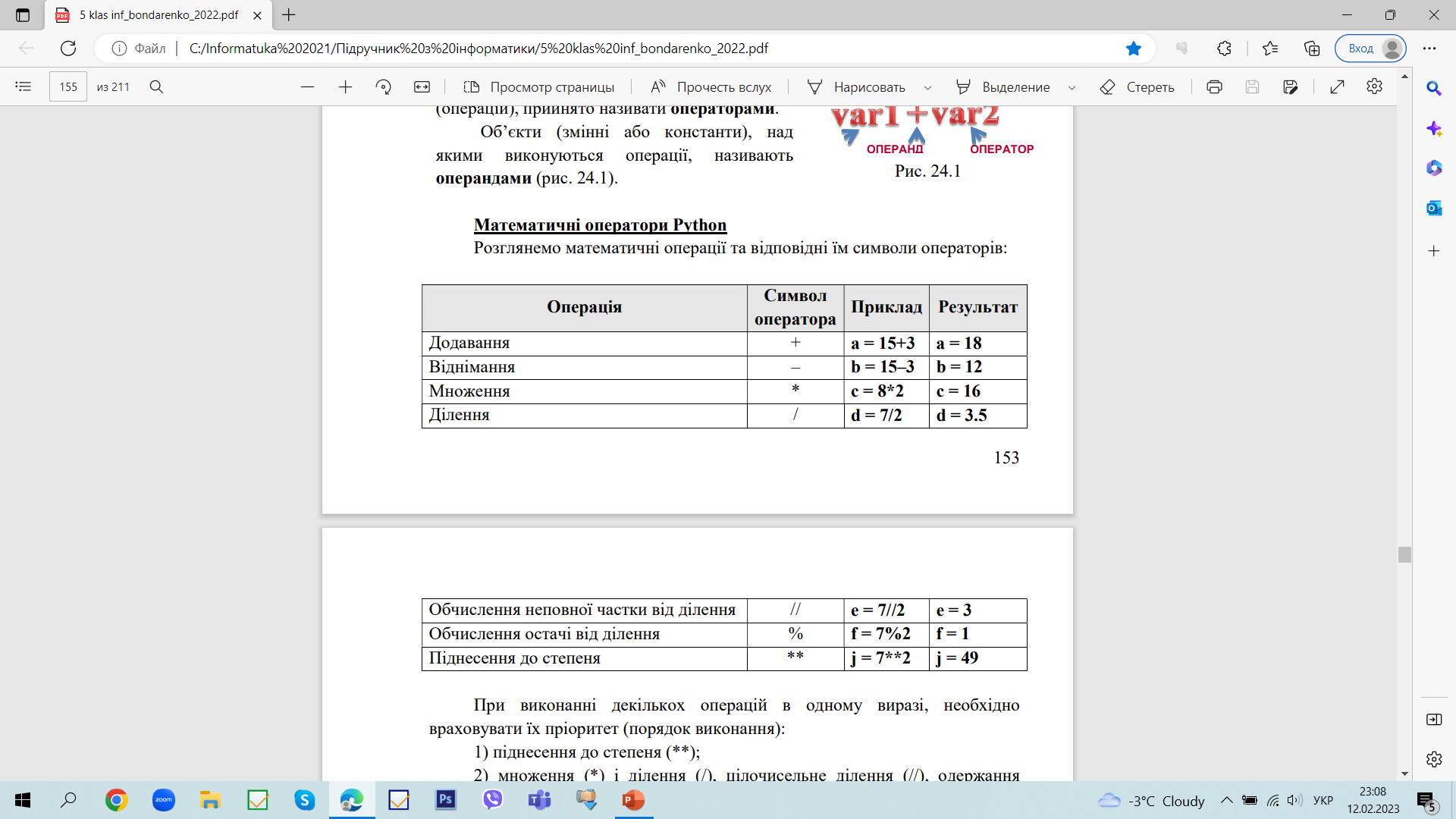 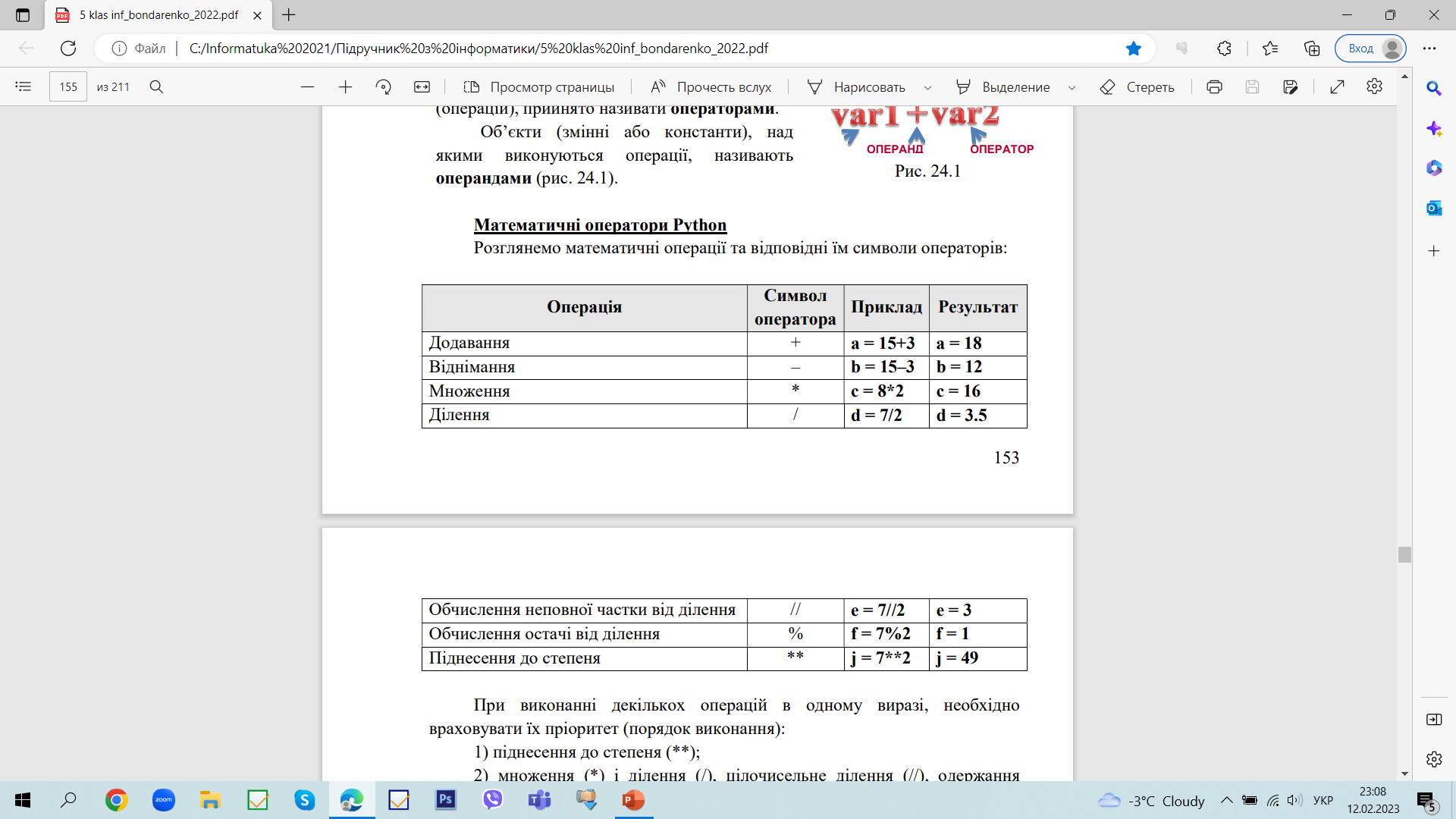 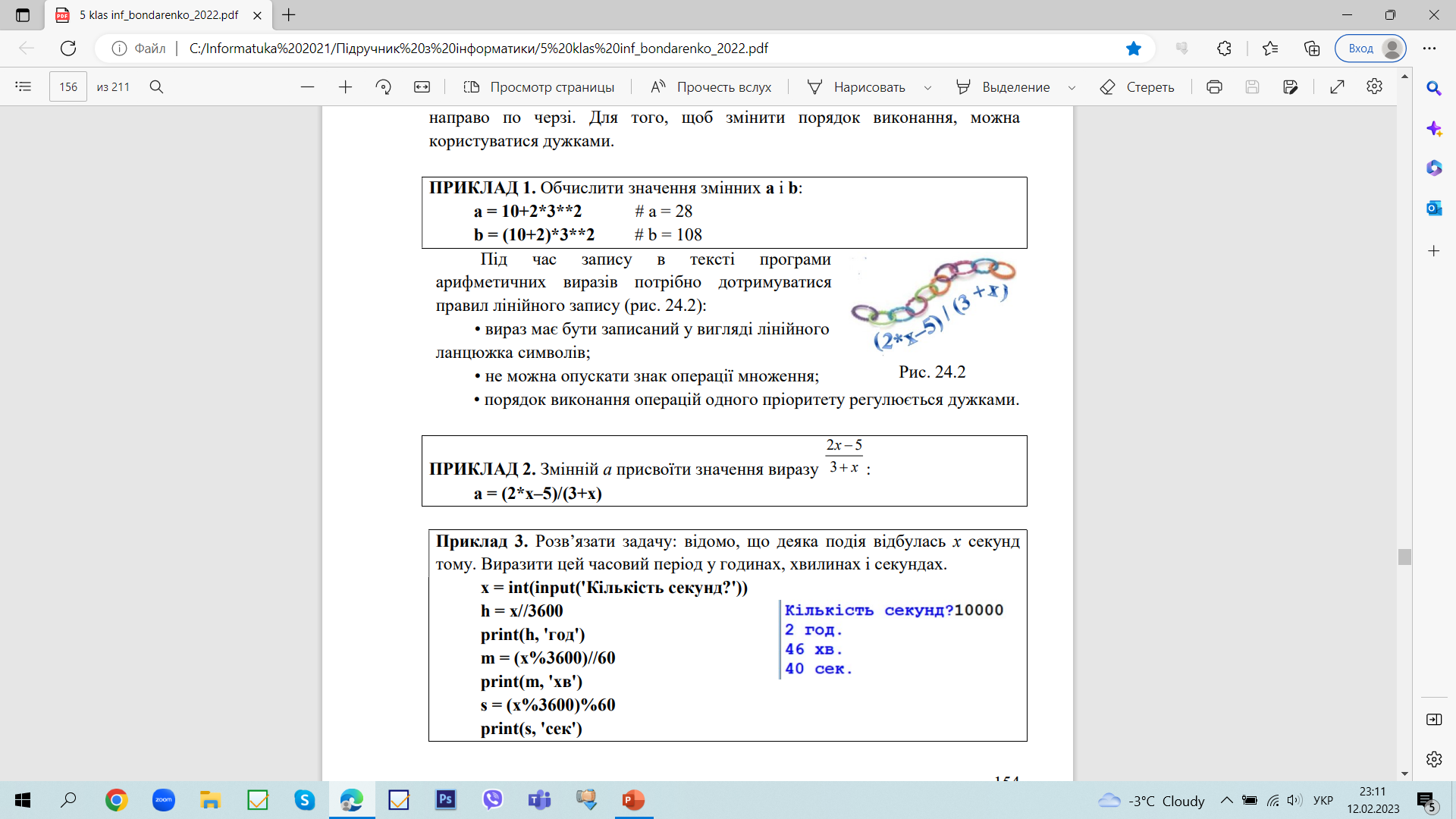 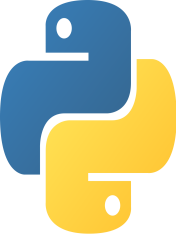 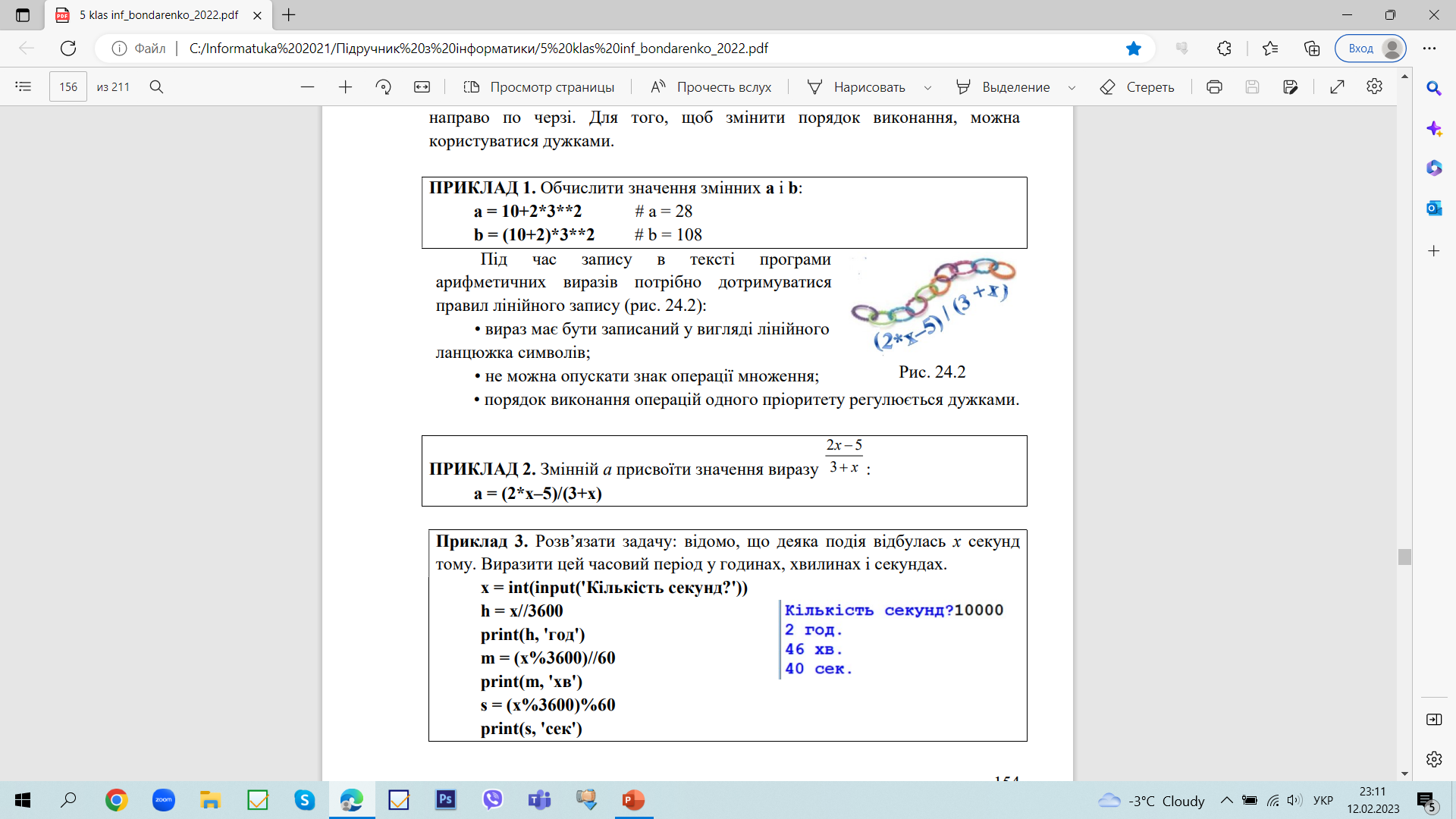 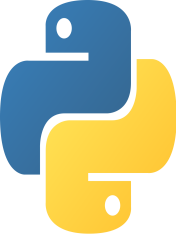 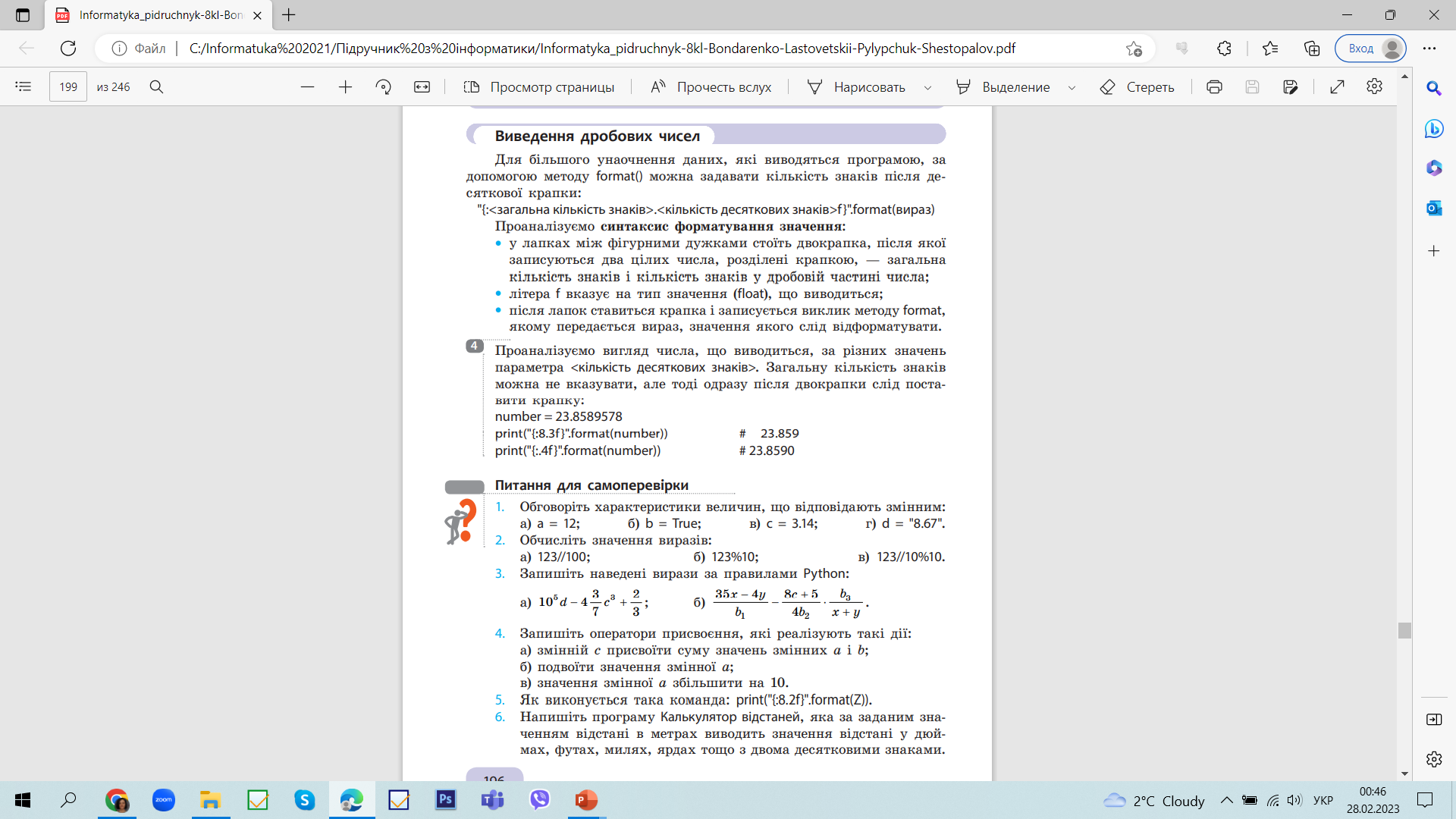 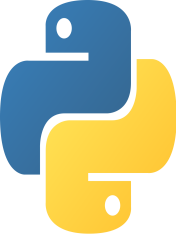 Домашня робота
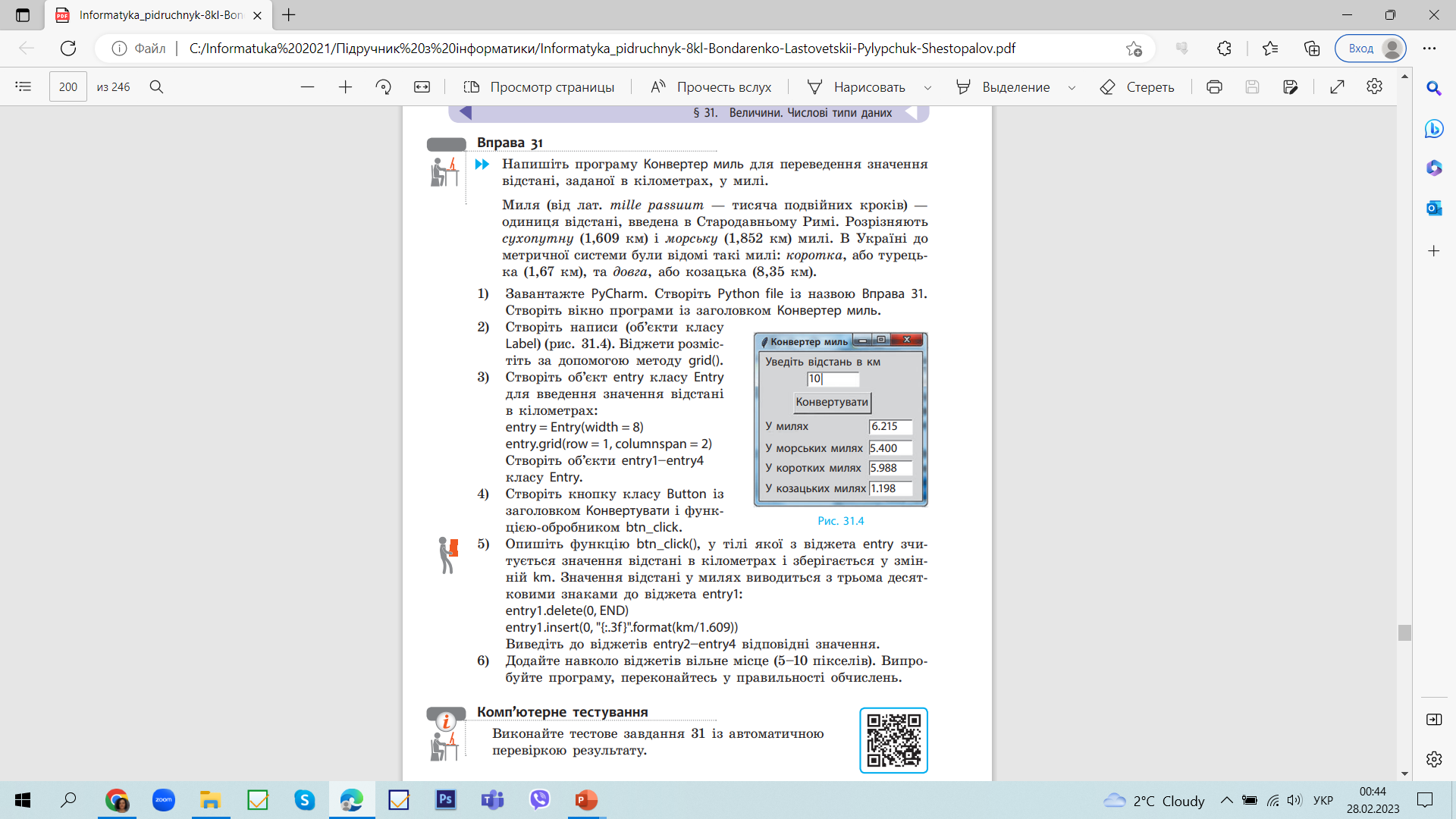 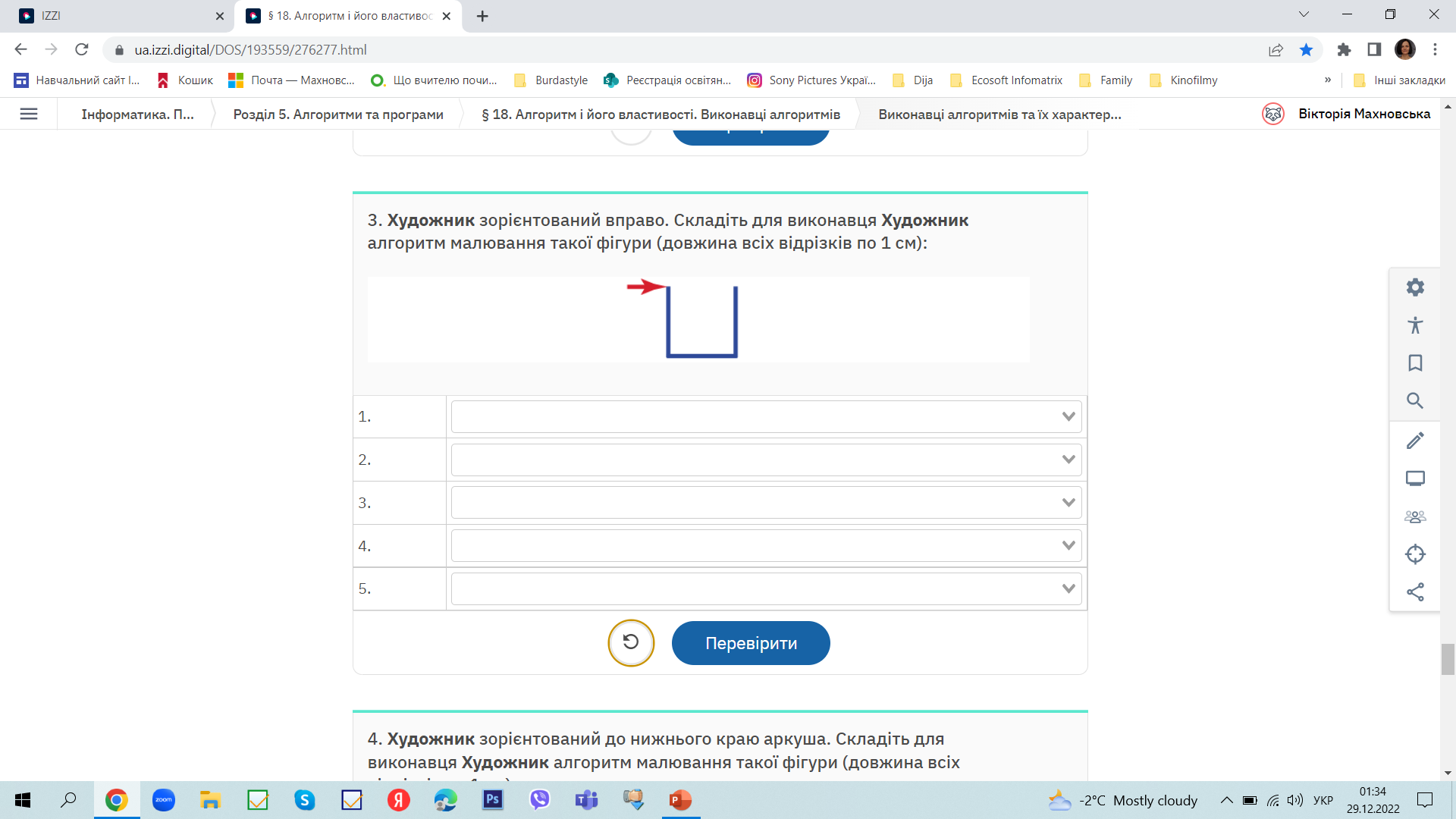 Домашня робота
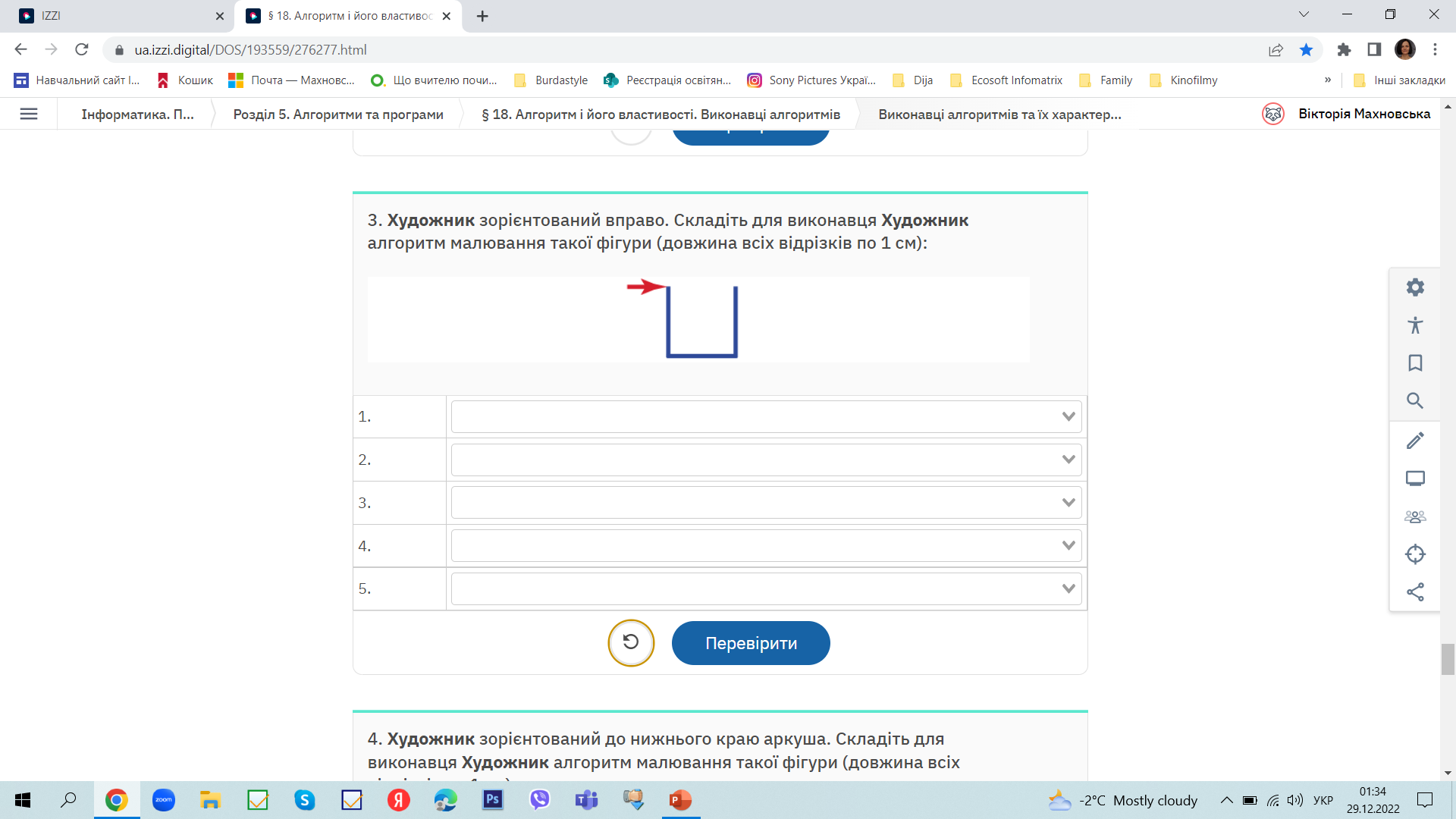 Зберегти програму з назвою V31, прикріпити в Гугл-класі
Подивитися відео «Дані різних типів».
Опрацювати параграф 31.
Підготуватись до тестової перевірки знань на наступному уроці.
Звірити виконання вправи 31 https://youtu.be/ZhBkXGp_3UU
Рефлексія «Загадкові листи»
Обери лист, який ти хочеш відкрити
(щоби відкрити лист, натисніть на нього)
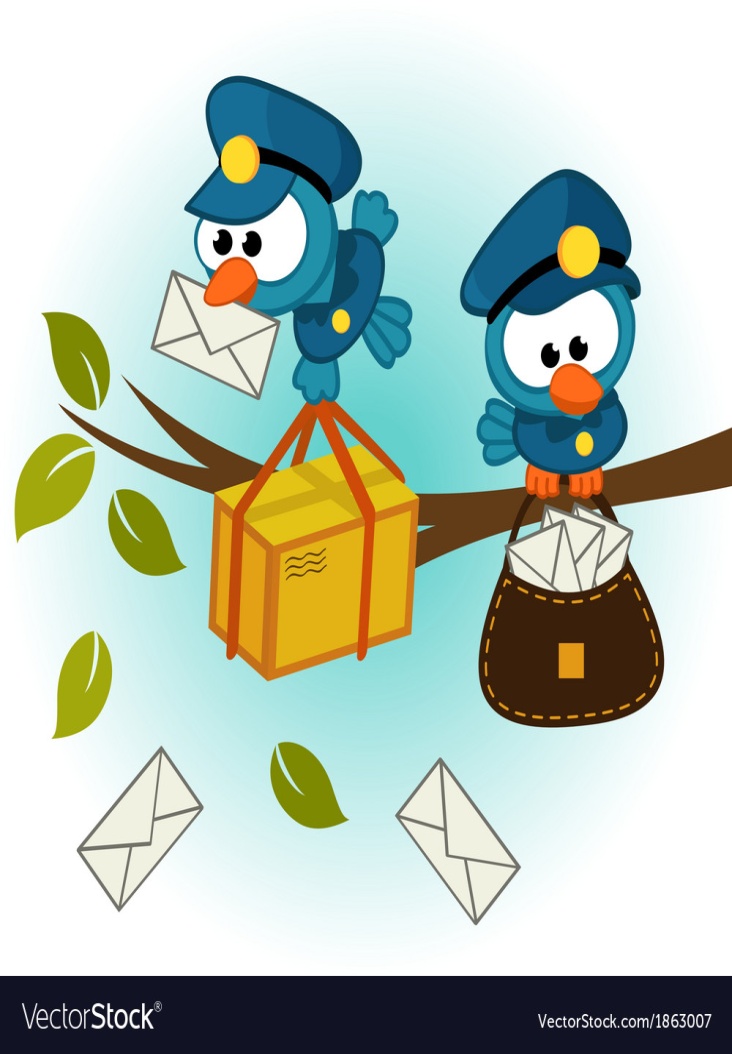 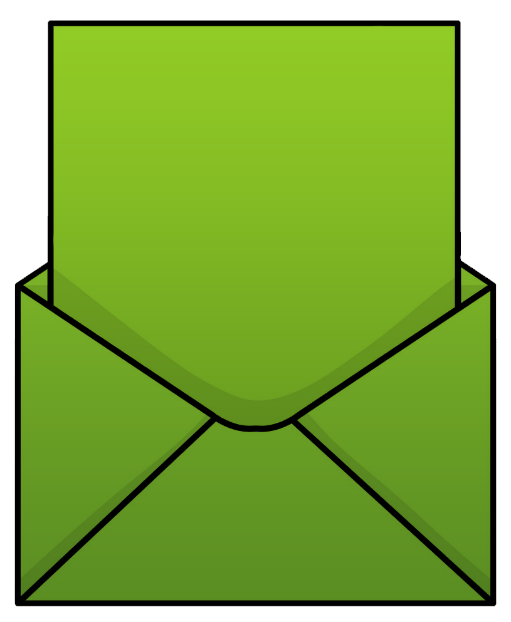 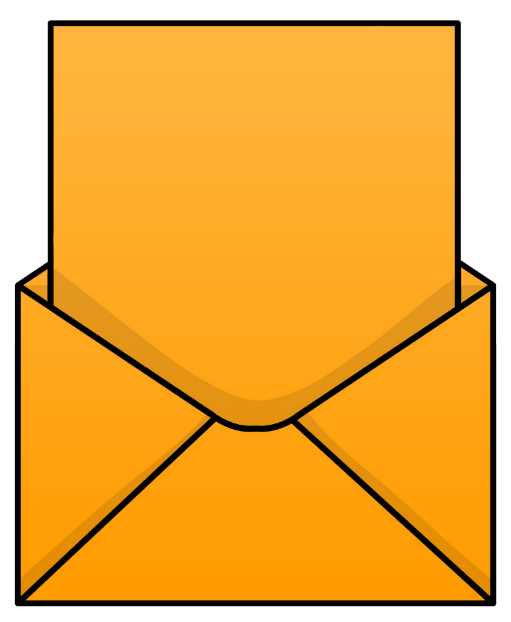 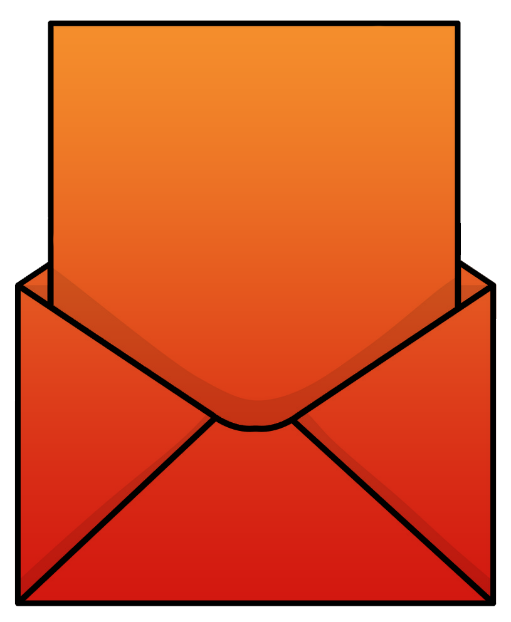 Сьогодні 
на уроці 
я навчився/
навчилася…
На уроці
я запам’ятав/
запам’ятала…
Найкраще 
мені вдалося…
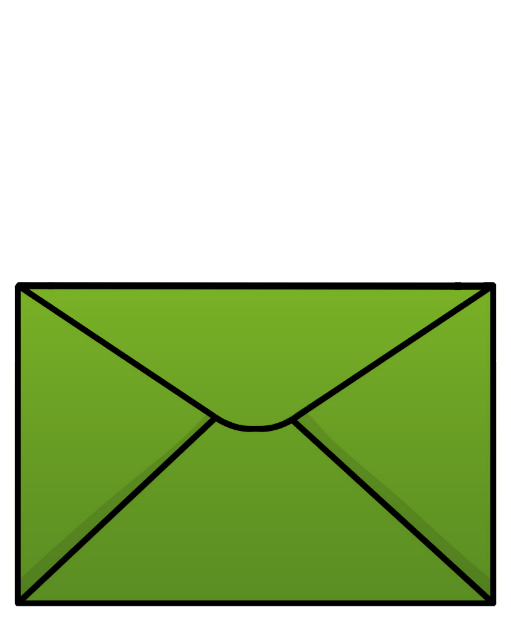 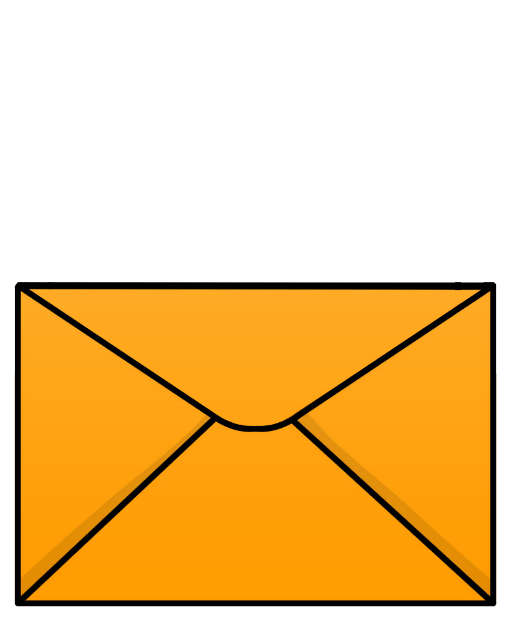 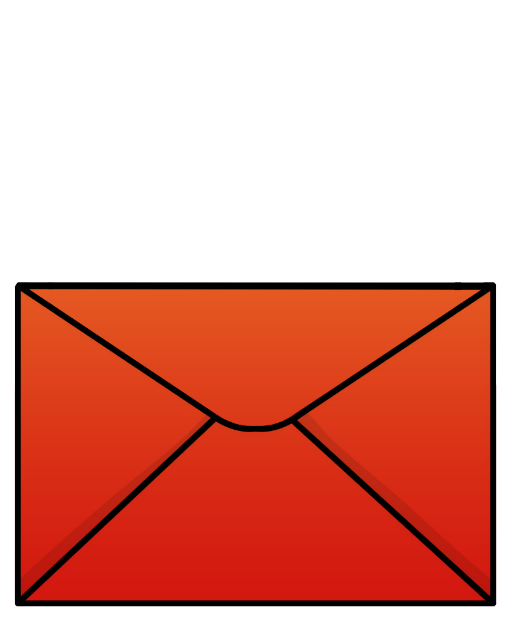 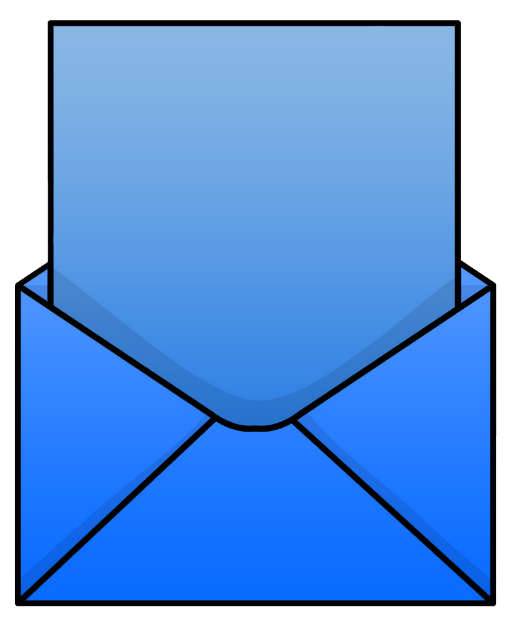 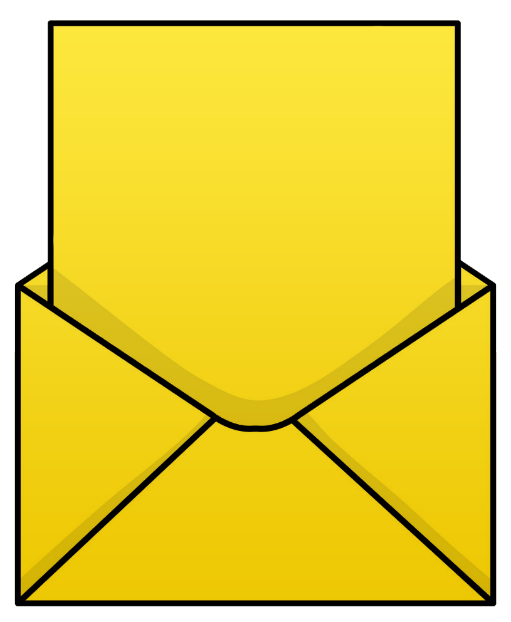 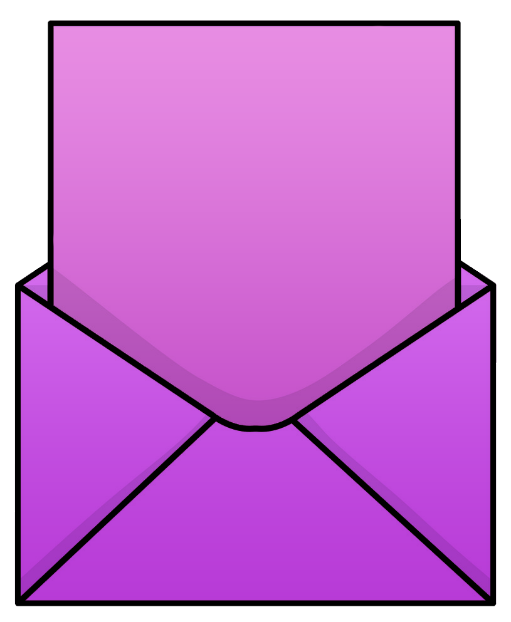 Найбільше
 мені сподобалося…
Урок 
завершую з настроєм…
Труднощі виникали…
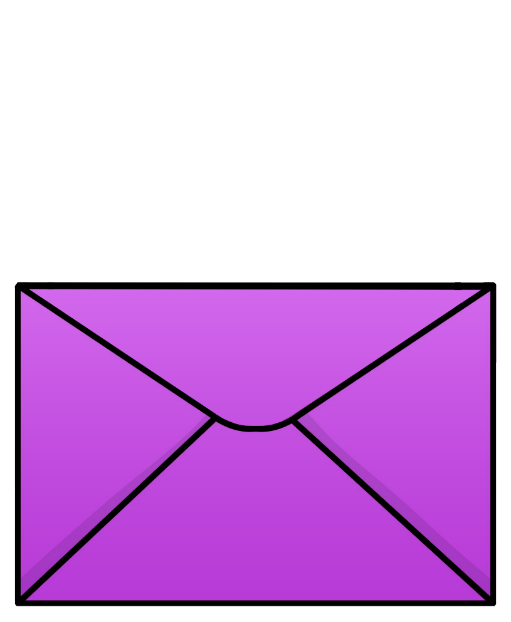 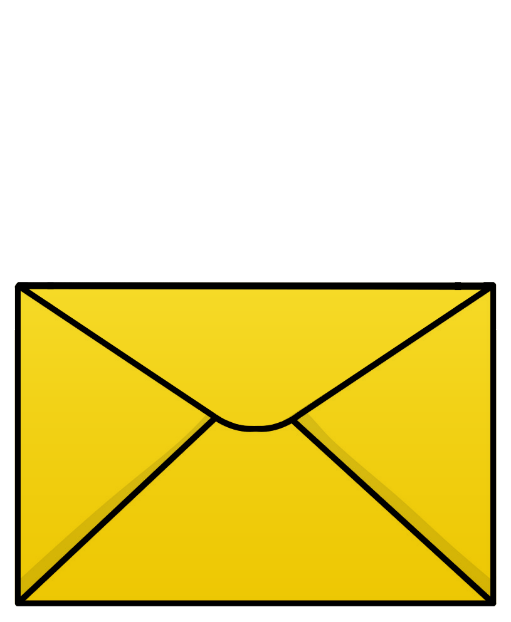 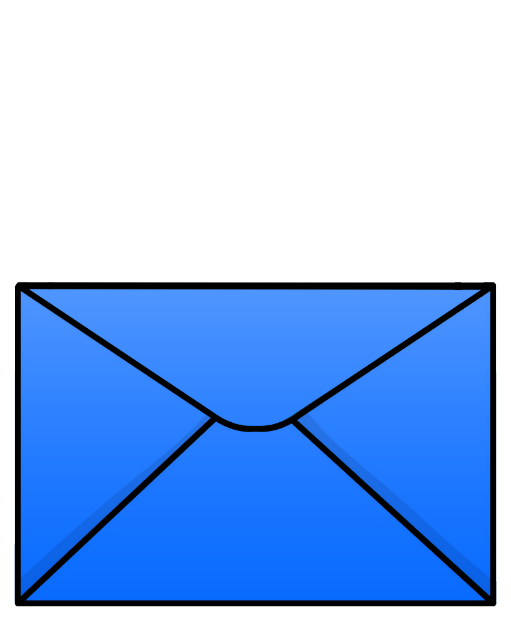